Chapter 8	Leverage
The objectives of this chapter are to enable you to:
Evaluate risk from accounting statement data
Distinguish between operating and financial risk
Measure the impact of leverage on earnings variability and risk
8.A: INTRODUCTION
Corporate earnings variability can be traced to two sources: 
Business risk
variability or uncertainty of sales and cost of goods 
Operating leverage
Financial risk
8.B: BUSINESS RISK
The first source of business risk is variability or uncertainty with respect to sales levels. 
The second source of business risk is uncertainty regarding the proportion of sales reflected in the firm's cost of goods sold level.
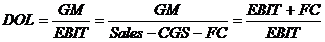 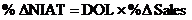 Unleveraged Firm Income Statement
Unleveraged Firm Balance Sheet
Leveraged Firm Income Statement
Leveraged Firm Balance Sheet
8.C:  FINANCIAL RISK
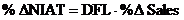 Unleveraged Firm Income Statement
Unleveraged Firm Balance Sheet
Leveraged Firm Income Statement
Leveraged Firm Balance Sheet
EBIT and EPS
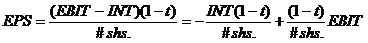 EPS
DFL>1
DFL=1
EPS4


EPS3
No debt
100% equity
EPS2
      0

EPS1
EBIT1
INDIFFERENCE                EBIT2                 EBIT
EBIT LEVEL (EBIT*)
EBIT Range
DFL and EPS
Fixed Payments Leverage
The total leverage induced by the total sum of a firm's fixed obligations is found by multiplying its DOL and DFL levels:
 
(7)	  FPL = DOL × DFL = Sales‑CGS × EBIT = Sales‑CGS       
                                         	   EBIT         EBT        EBT

The proportional change in profits induced by a proportional change in sales for a firm with both debt in its capital structure and fixed costs can be found by Equations 8 or 9:

(8)      %ΔNIAT = (DOL × DFL) * %ΔSales

(9)      %ΔNIAT = FPL × %ΔSales
8.D.  FINANCING DECISION EXAMPLE
The Harrison Company that must determine whether to borrow money at 12% or issue new shares of stock to finance a $500,000 expansion. 
This expansion will enable the company to attain an EBIT level next year amounting to $600,000. 
Harrison is required to make $200,000 in annual interest payments on debt that it has previously incurred. 
The Harrison Company operates in the forty percent income tax bracket. 
The company currently has outstanding 10,000 shares of stock
New shares can be issued for $100 apiece.
EPS and Leverage
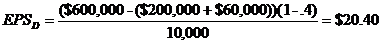